Present
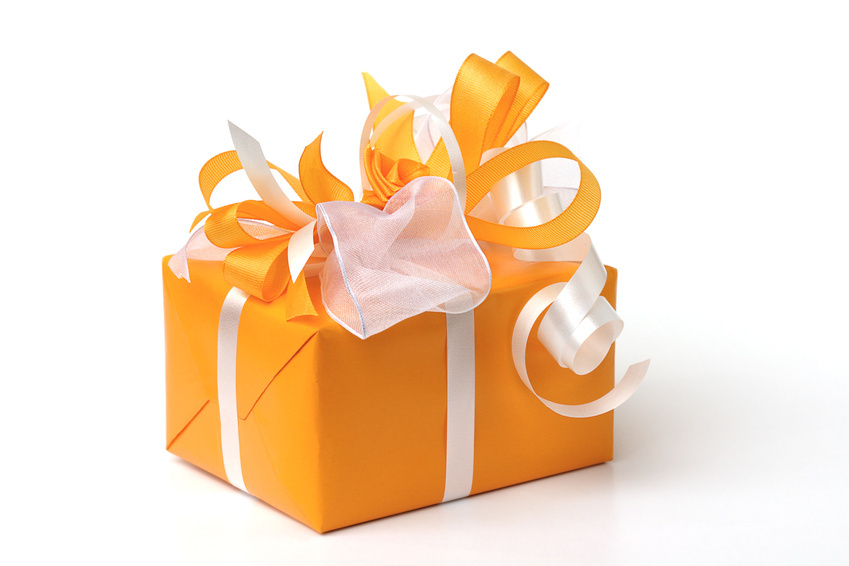 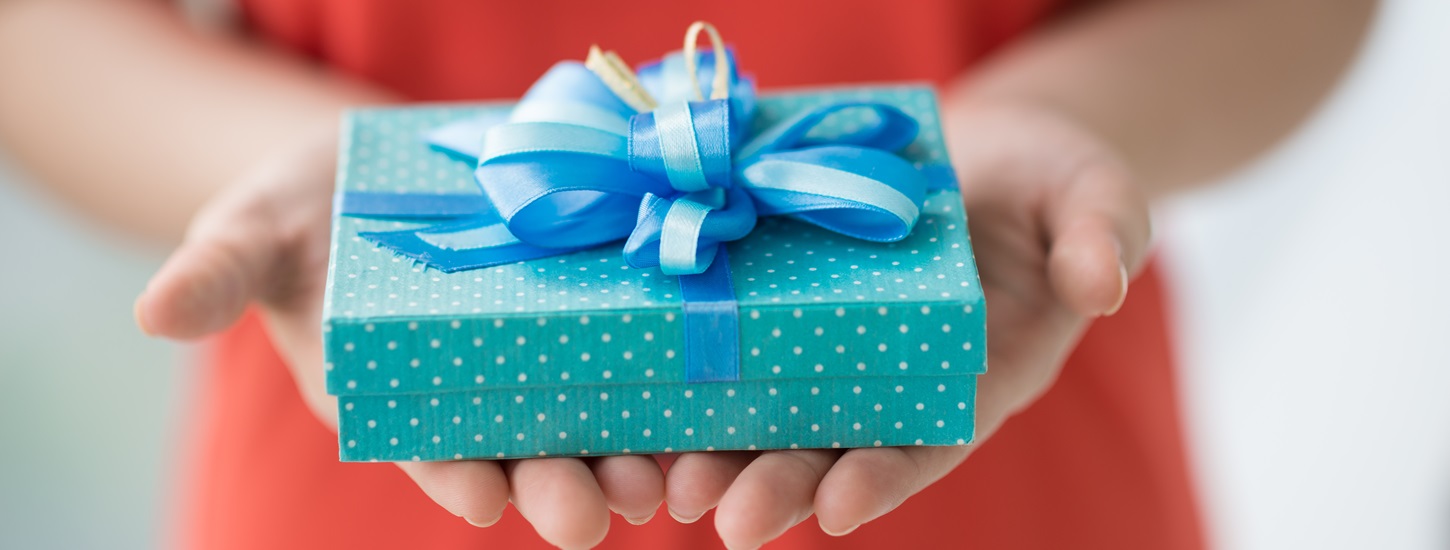 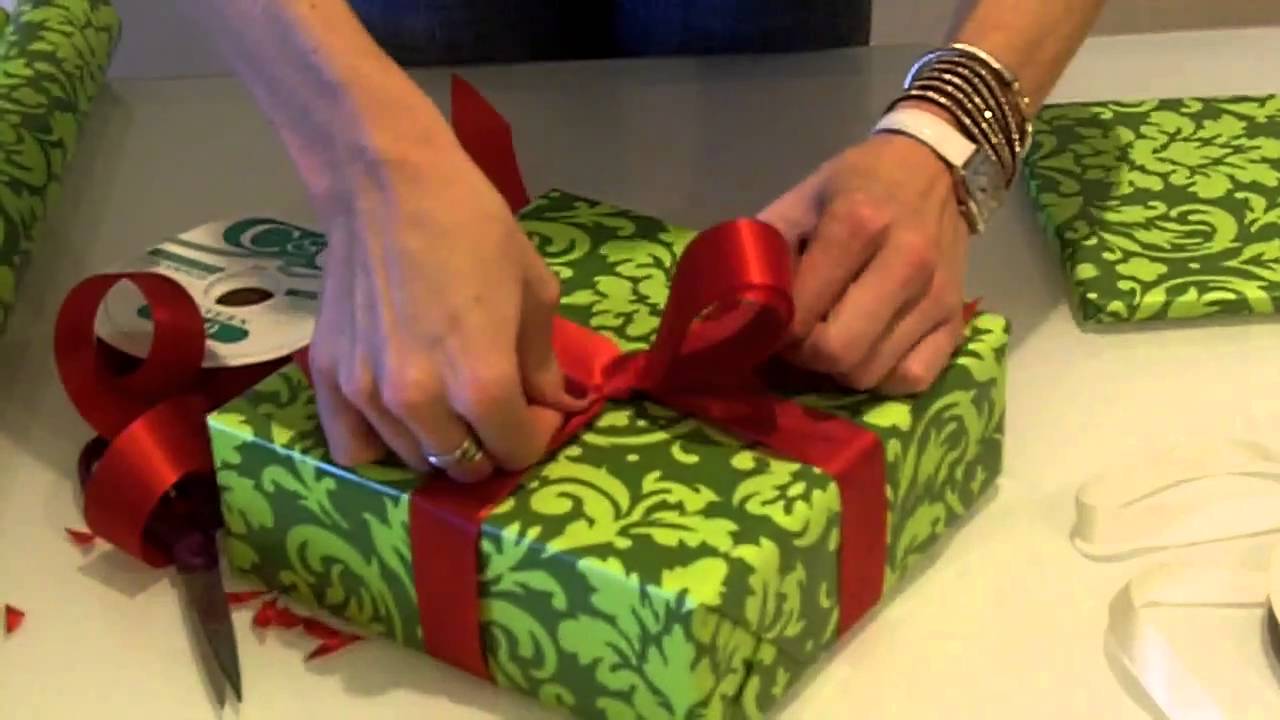 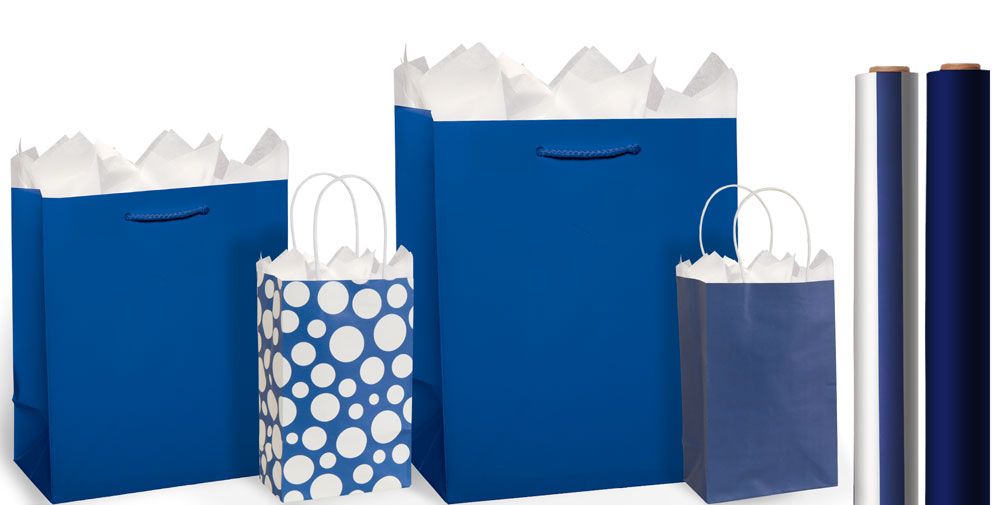 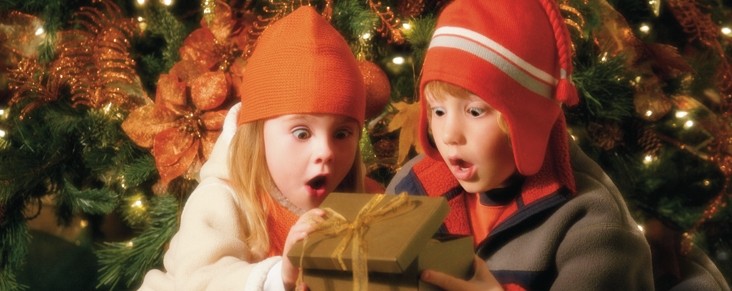 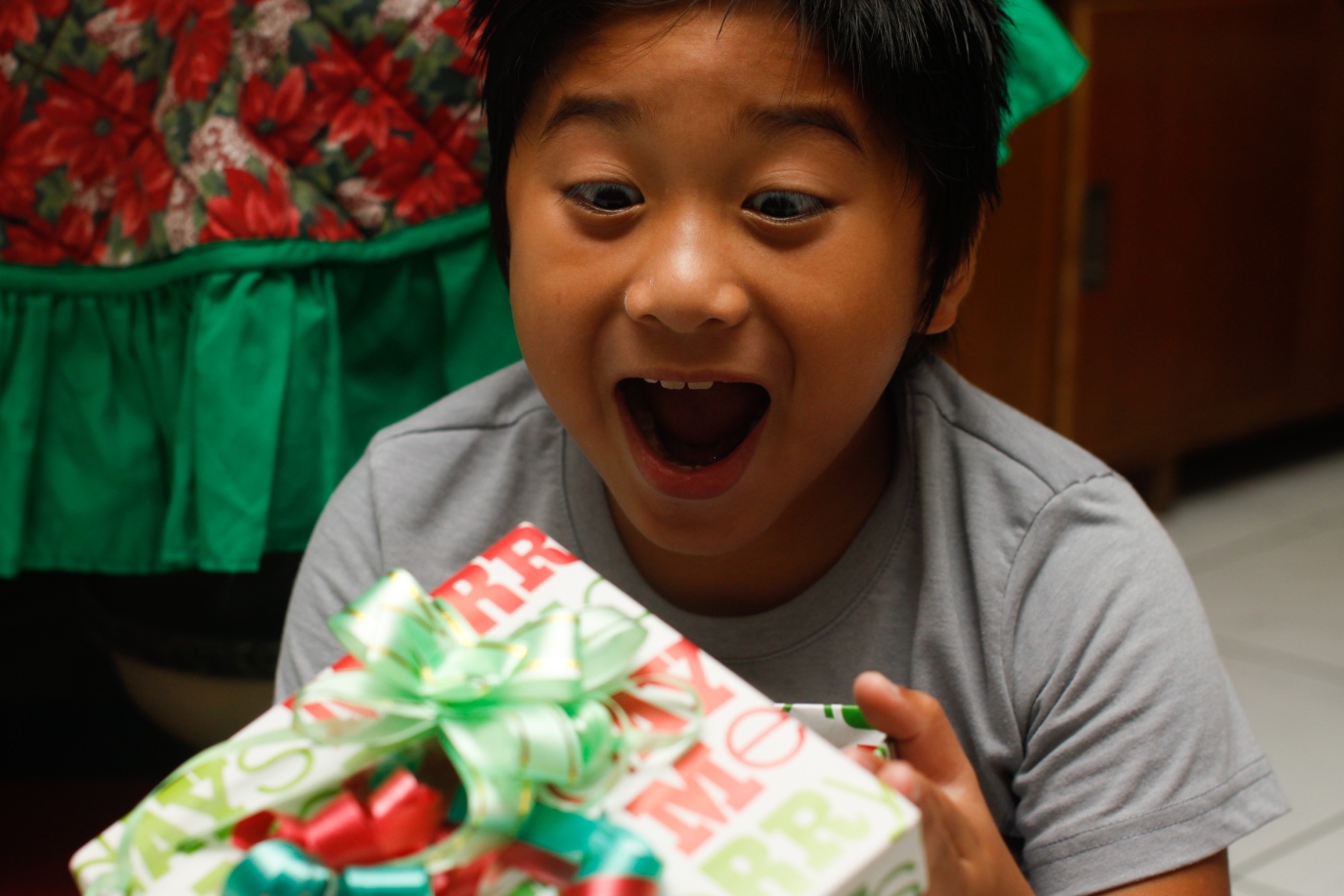 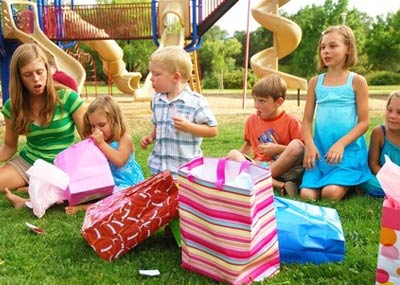 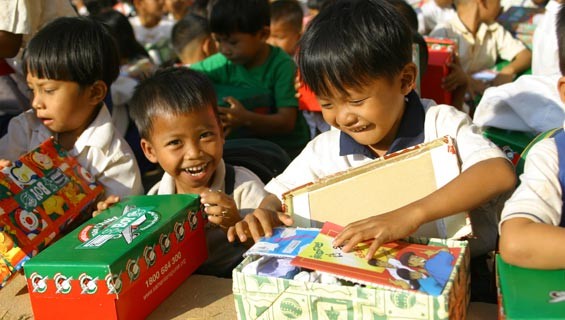